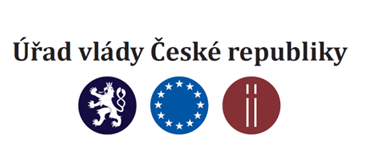 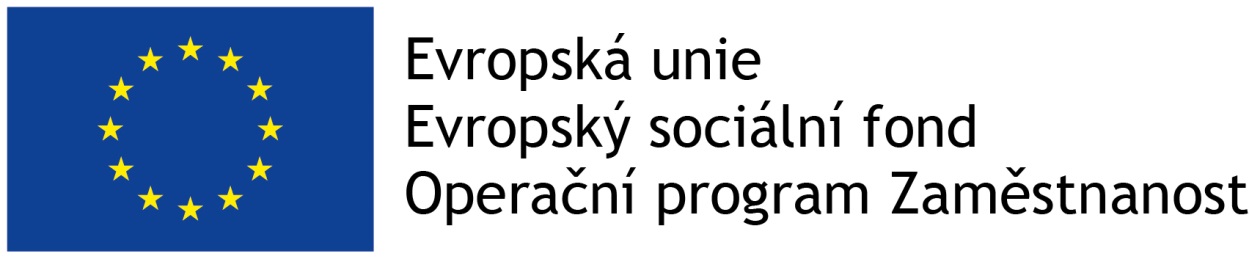 Analýza nákladovosti výkonůProjekt „Systémová podpora rozvoje adiktologických služeb v rámci integrované protidrogové politiky“
Ing. Ondřej Brom
26. března 2021| Praha
Obsah prezentace
Obsah 
Cíl analýzy
Sestavování vzorce pro výpočet nákladů
Datové zdroje 
Metodika
Výsledky
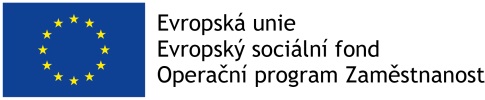 2
Cíl analýzy
sestavení vzorce pro výpočet nákladovosti výkonů
volba vstupní proměnné (osoby, výkony)
definice vzorce a stanovení konstant pro výpočet
odhad konstant
expertně
stanovení výchozích hodnot na základě historických dat (roky 2017 až 2019).

agregace dat z několika zdrojů do jednoho souhrnného zdroje pro další analýzy
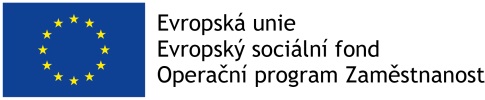 3
Struktura nákladového vzorce
postupný výpočet nákladů ze vstupních hodnot
primárním zdrojem je počet obsloužených klientů
vynásobením příslušným koeficientem se získá počet výkonů
v zjednodušené verzi je vstupem přímo vykázaný počet výkonů
vynásobením koeficientem časové náročnosti se získá doba provádění výkonu
vynásobením koeficientem ceny času se získá náklad za výkon
část nákladů nezávisí na počtu osob (výkonů) – fixní náklady
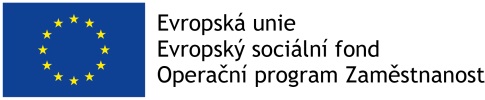 4
Oblast použití vzorce
statistická analýza i expertní názor ukazují nutnost počítat náklady pro každý výkon a typ služby zvlášť
každá kombinace výkonu a typu služby má svou sadu konstant
konstanty jsou určené pro výkony po revizi 2020
historická data obsahují výkony v dřívějším (podrobnějším členění)
přiřazení starých výkonů k novým
každý druh nákladu nebo skupina nákladů (materiálové, provozní atd.) má vlastní sadu koeficientů
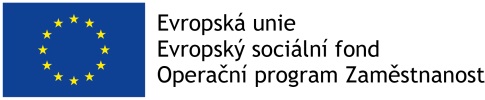 5
Vzorec pro výpočet výkonových nákladů
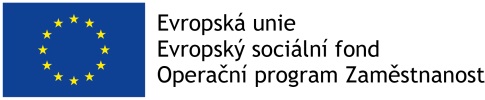 6
Vzorec pro výpočet celkových nákladů
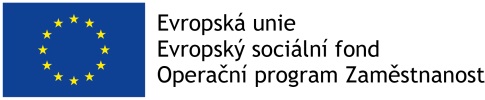 7
původní struktura výkonů před revizí 2020
Datové zdroje pro stanovení konstant
sledované období: 2017,2018,2019
původní struktura výkonů před revizí 2020
použitý software
MS Excel
IBM SPSS Statistics
IBM SPSS Modeler
na začátku analýzy je několik vstupních souborů s rozdílnou strukturou
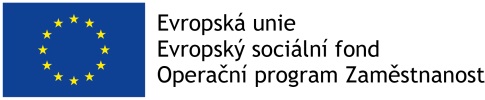 8
Datové zdroje
údaje o počtu výkonů a osob na úrovni projektů
personální struktura ze žádostí o dotace na úrovni projektů (přímá a nepřímá péče)
nákladová struktura na úrovni projektů
Seznam a definice výkonů adiktologických odborných služeb
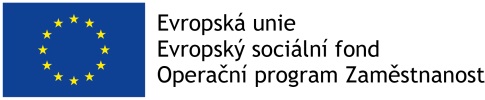 9
Problémy datových zdrojů a řešení
chybějící hodnoty, překlepy – kontrola dat a částečné doplnění
rozdílná struktura zdrojových souborů –restrukturalizace dat, sjednocení struktury
nejednotný zápis výkonů – tvorba centrálních číselníků
oddělené datové zdroje – sloučení do jednoho datového souboru (vize tvorby datového skladu)
extrémní hodnoty – uživatelská kontrola  vyloučení extrémů, volba vhodné statistické metody
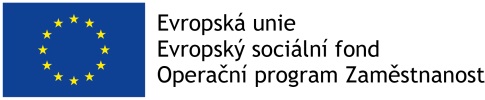 10
Psv – počet výkonů na osobu
vztah mezi počtem výkonů a osob se ukázal velmi volný
data jsou kontaminována podstatným množstvím extrémních hodnot
nelze uspokojivě stanovit počet výkonů připadající na jednu osobu pro každou kombinaci výkonu a typu služby
volba zjednodušeného nákladového vzorce, kde vstupem jsou přímo vykázané výkony
provedený odhad je založen na robustních estimátorech polohy (Tukey)
umenšení vlivu extrémů
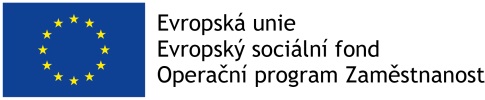 11
Ukázka vztahu výkonu a počtu osob pro výkon individuální práce
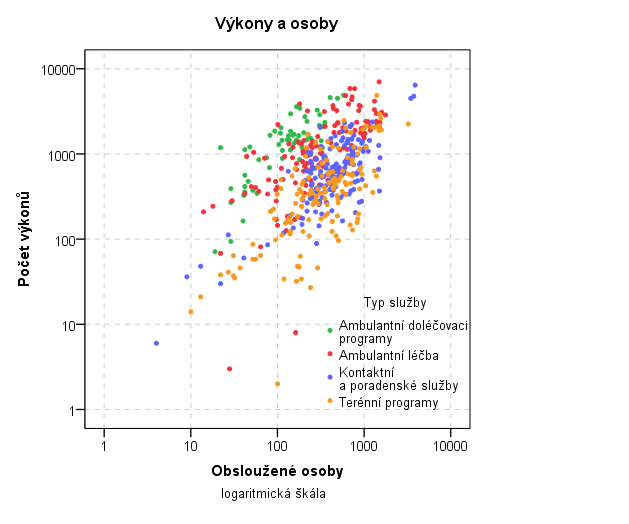 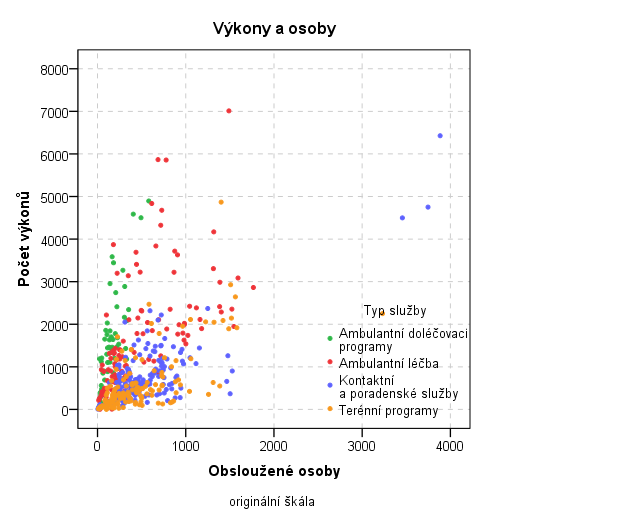 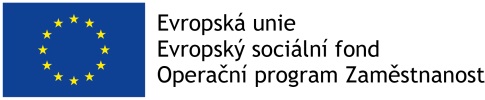 12
Tv – časová dotace na výkon
konstanta je určena expertně a není předmětem odhadu
odhad je dokonce nemožný, protože data neobsahují čas věnovaný výkonům
konstanty pro výkony před revizí 2020 byly použity pro výpočet nákladových konstant
hodnoty pro výkony po revizi budou používány při aplikaci vzorce na aktuální výkony
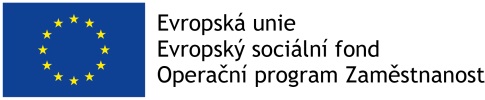 13
Csvn – cena času pro náklad
náklady v datech nebyly vztaženy přímo k výkonům
k dispozici jsou jen náklady za projekt v různém členění
expertně a na základě statistické analýzy byly náklady rozděleny na fixní a výkonové a dále do skupin, pro které se stanoví různé konstanty
v rozdělení existuje prostor pro další analýzu – podrobnější rozdělení by mělo vést k přesnějšímu vzorci
konstanty jsou stanoveny pro revidované výkony
starší výkony byly sečteny do nových 
konstanty pro výkonové náklady byly určeny lineární regresní analýzou  omezeními
závislost byla modelována na čase věnovanému výkonu
charakter závislosti si vyžádal stanovit dolní hranice konstant
struktura a počet případů dovolil odhadnou konstanty jen pro 4 typy služeb a jejich typicky prováděné výkony
ADP, AL, KPS a TP
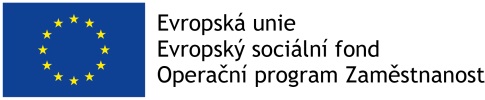 14
Předpověď zjednodušeného a komplexního modelu
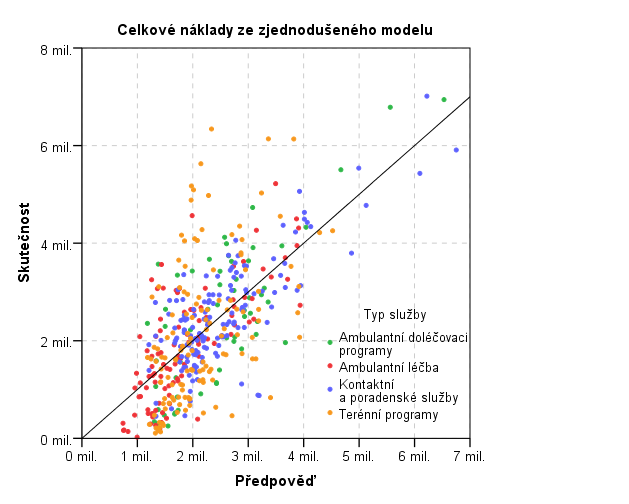 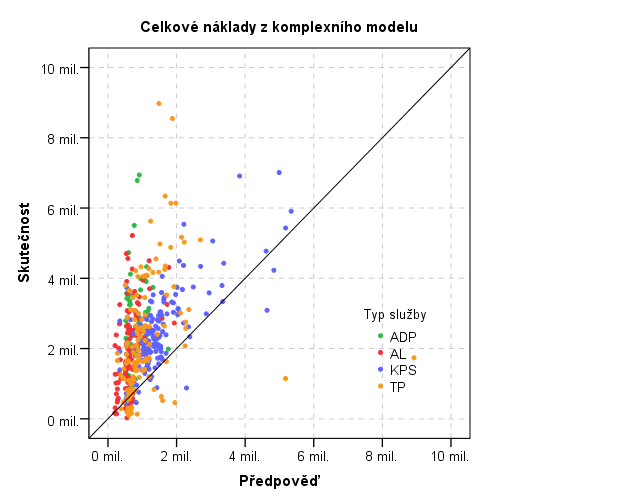 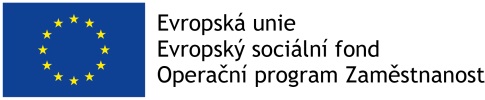 15
Předpověď materiálových a přímých mzdových nákladů
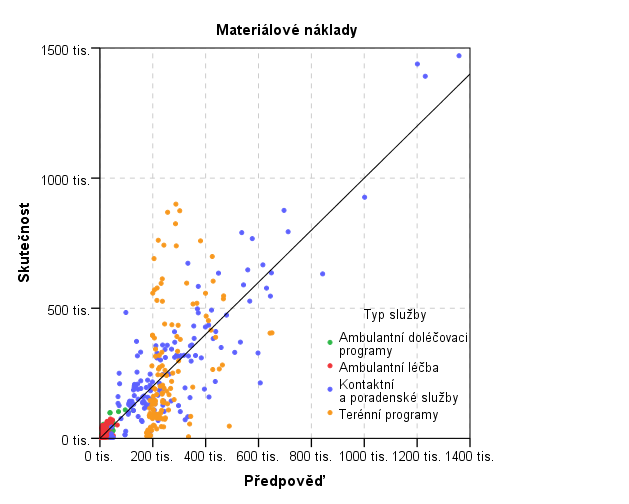 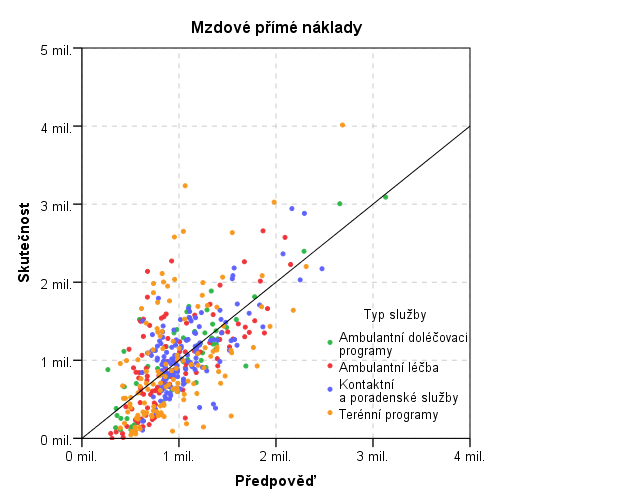 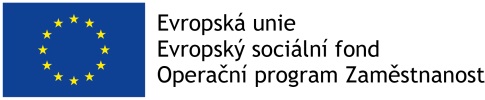 16
Přesnost a použitelnost modelu
zjednodušený model je mnohem přesnější než komplexní – špatná možnost odhadnout Psv
koeficienty Psv je třeba stanovit expertně a zajistit jejich používání
zjednodušený model dosahuje průměrné přesnosti
model zachycuje přes 40% historického procesu tvorby nákladů
dostatečný podklad pro expertní úpravu koeficientů Cnsv
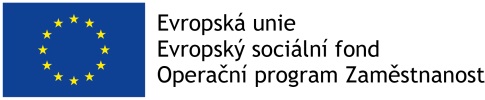 17
Ukázka koeficientů Csvn
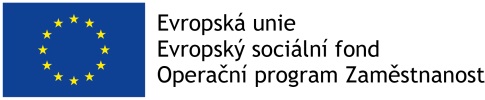 18
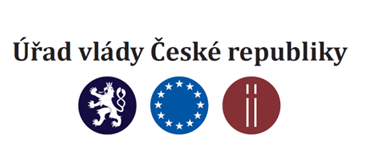 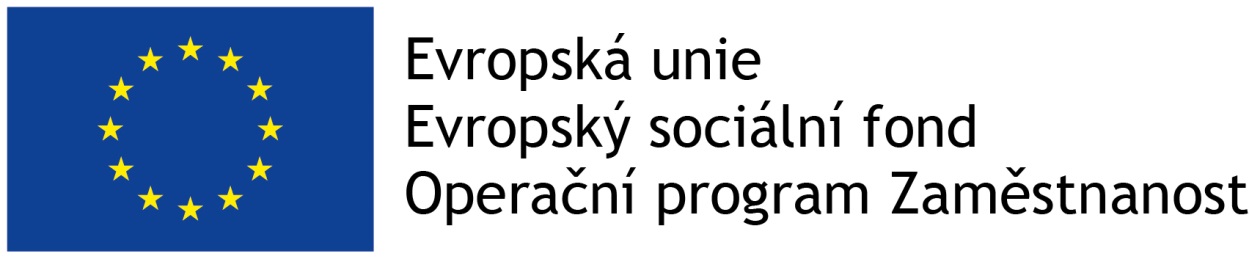 Děkuji za pozornost.www.rozvojadiktologickychsluzeb.cz
Kontakty:
obrom@acrea.cz
26. března 2021 | Praha